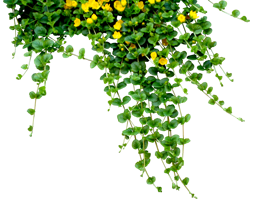 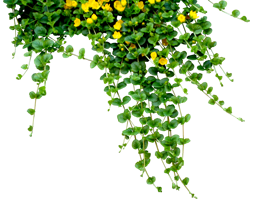 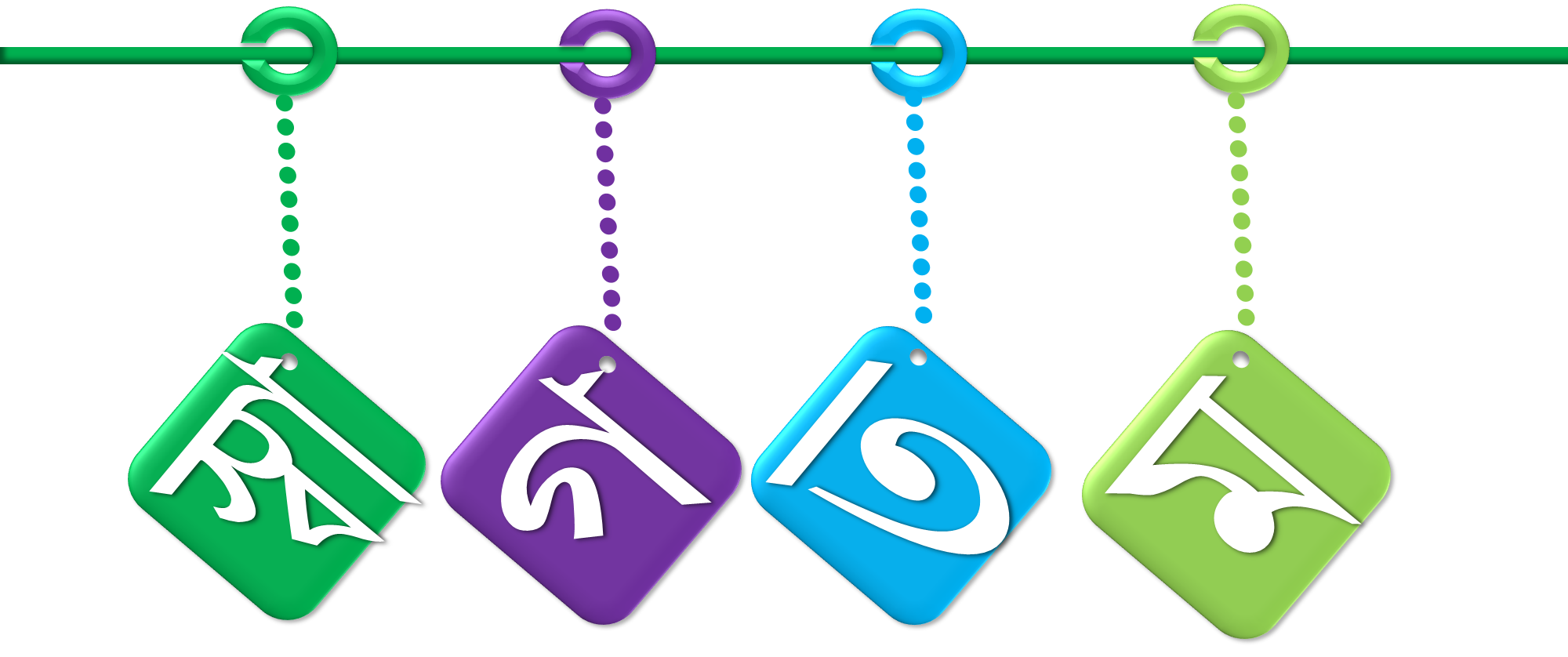 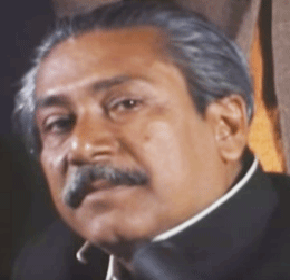 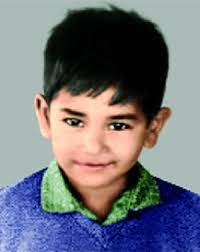 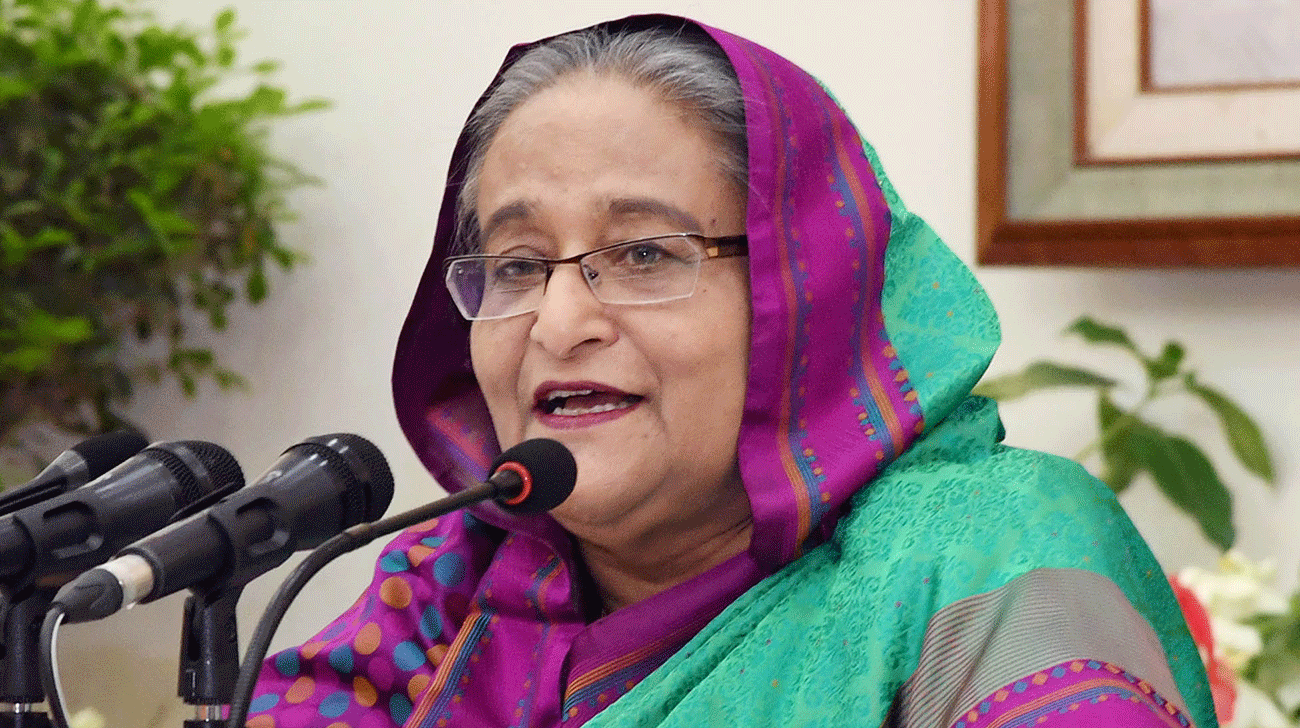 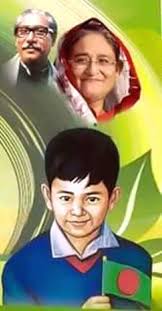 আমার প্রিয় শেখ রাসেল
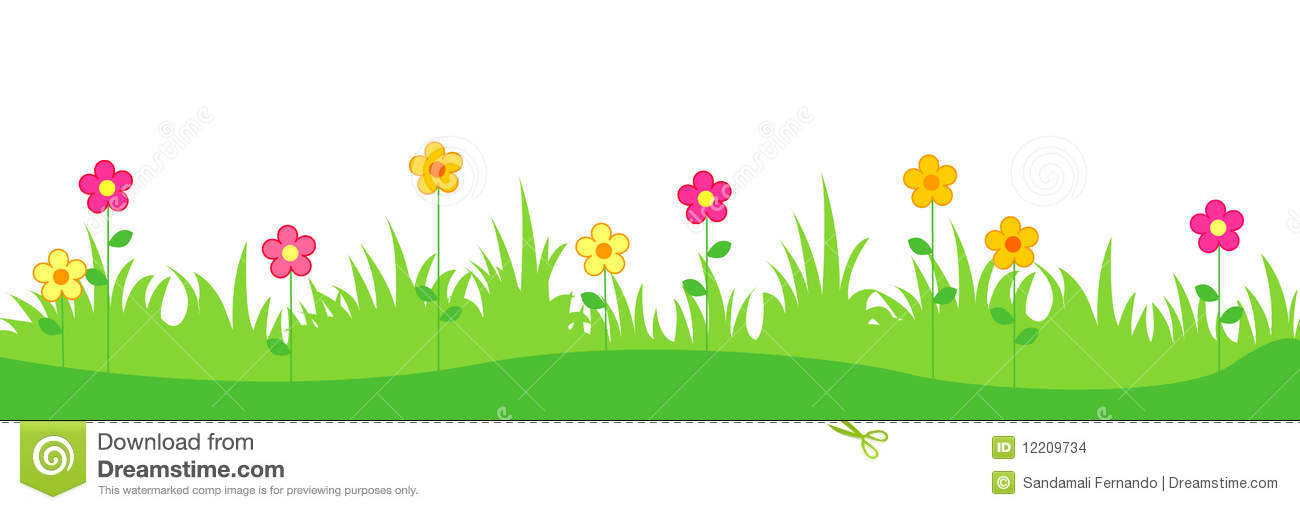 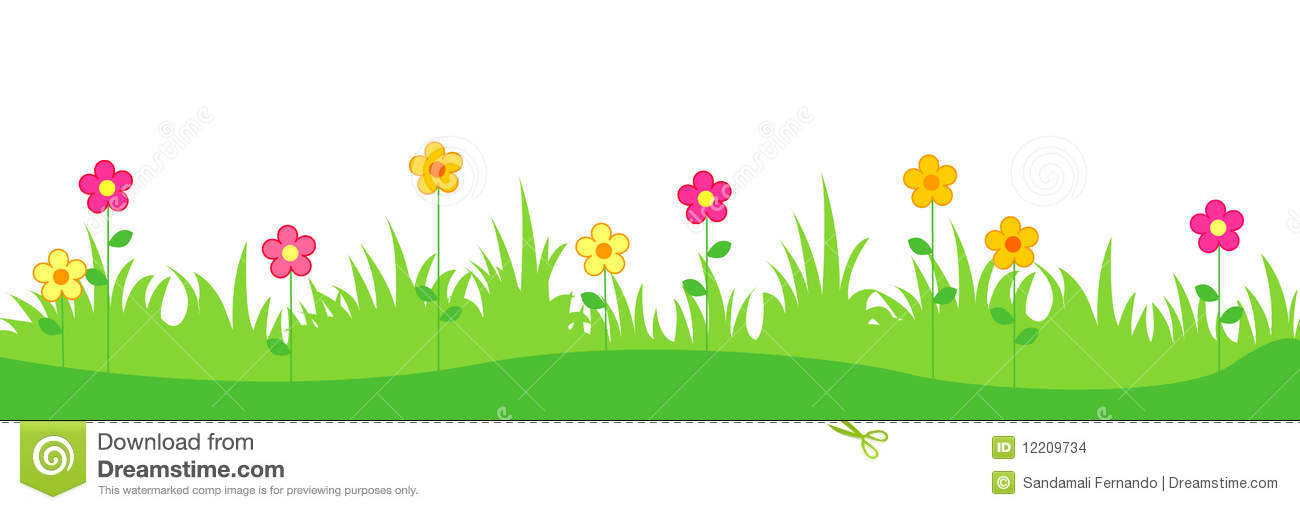 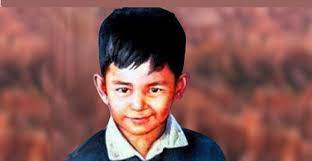 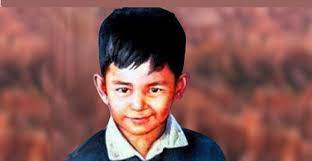 জন্ম
১৯৬৪ সালের ১৮ অক্টোবর
জন্মস্থান
ঢাকার ঐতিহাসিক বঙ্গবন্ধু ভবনে
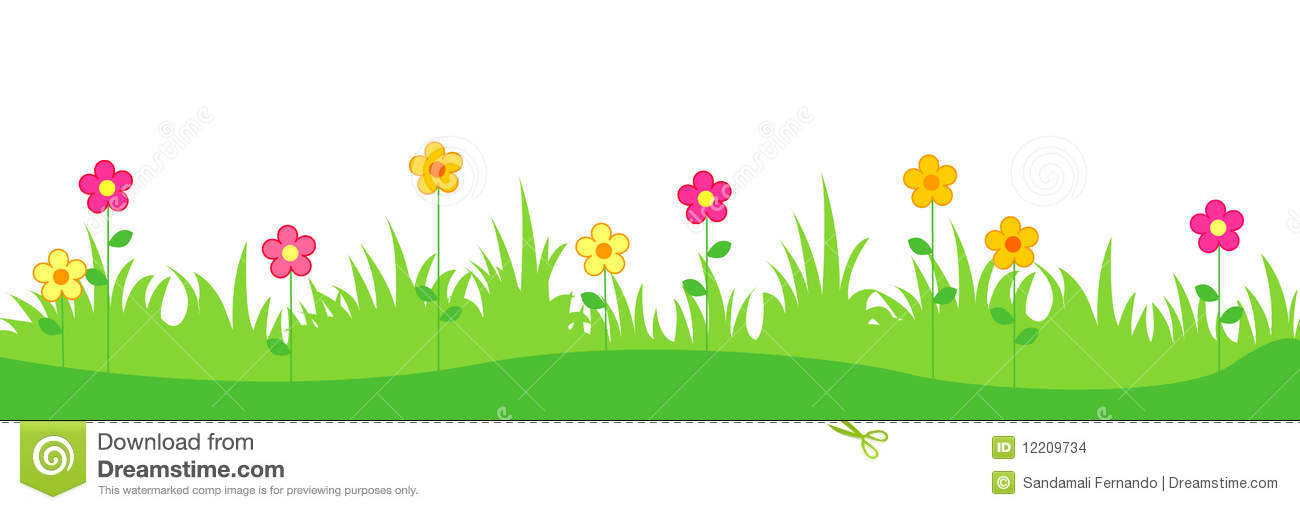 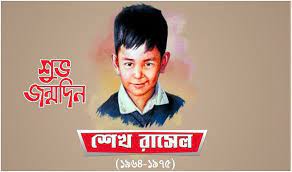 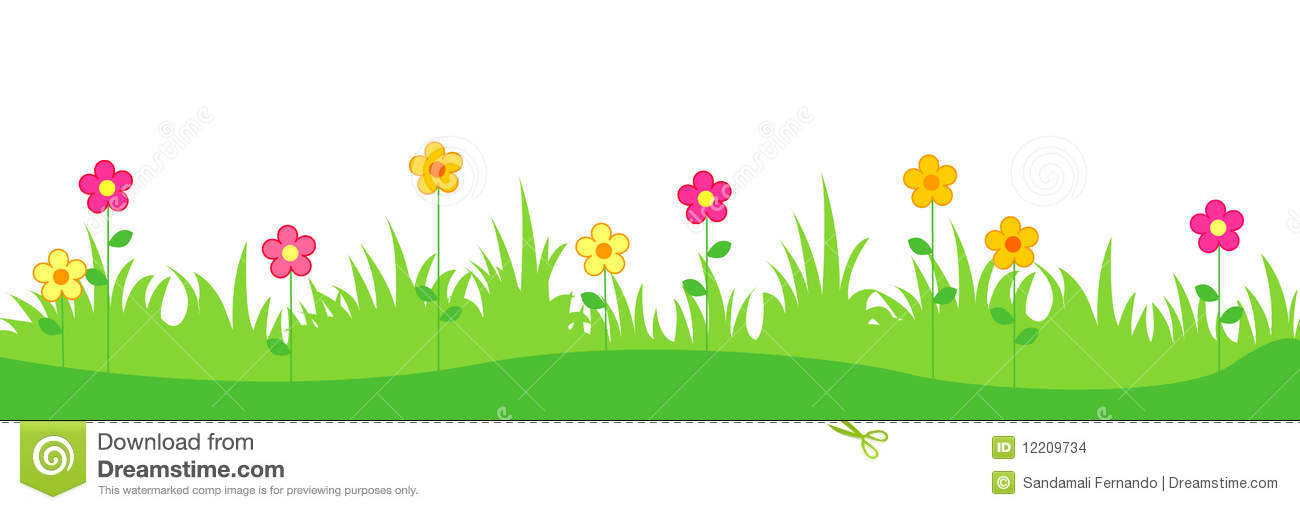 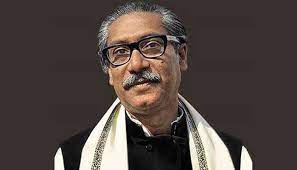 বঙ্গবন্ধু শেখ মুজিবুর রহমান
বঙ্গমাতা ফজিলাতুনেছা মুজিব
পিতা
মাতা
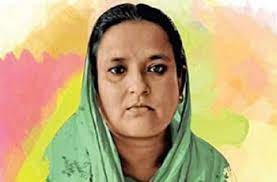 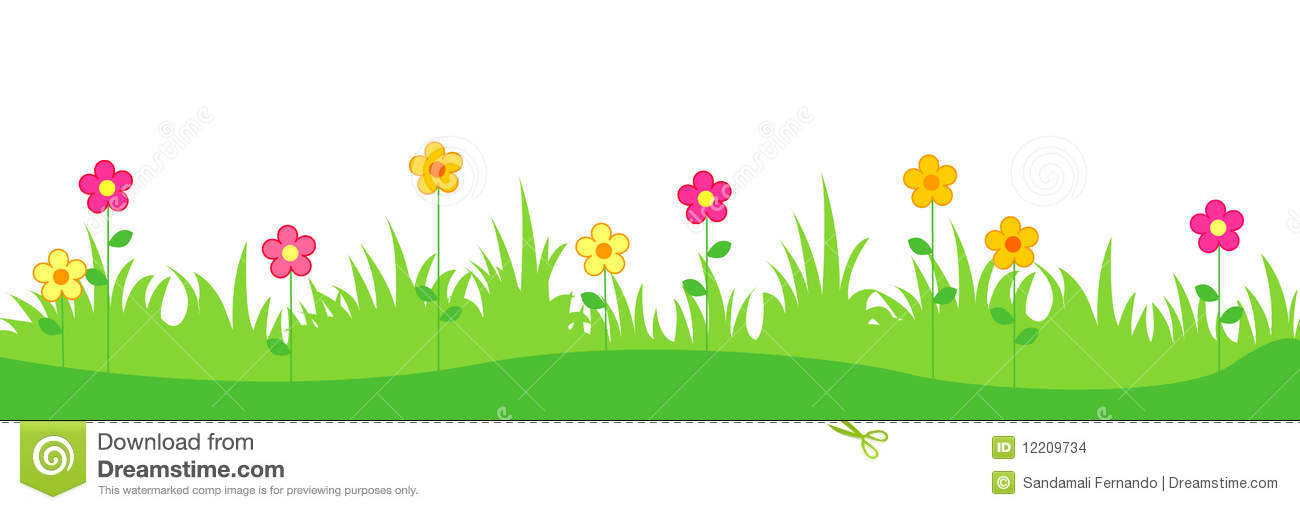 পিতার সাথে রাসেল
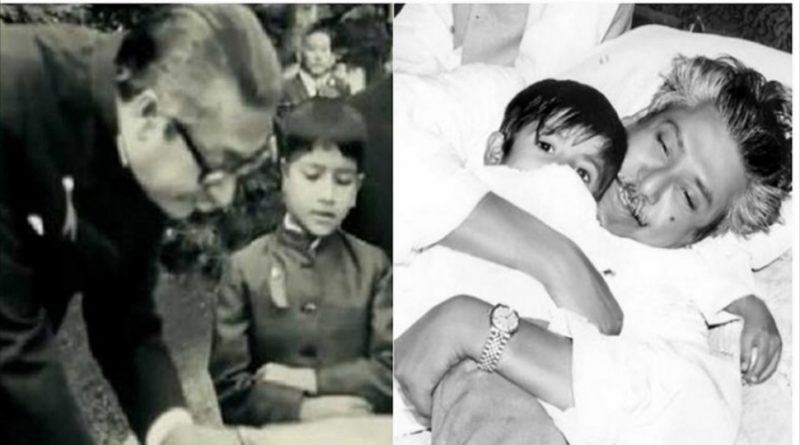 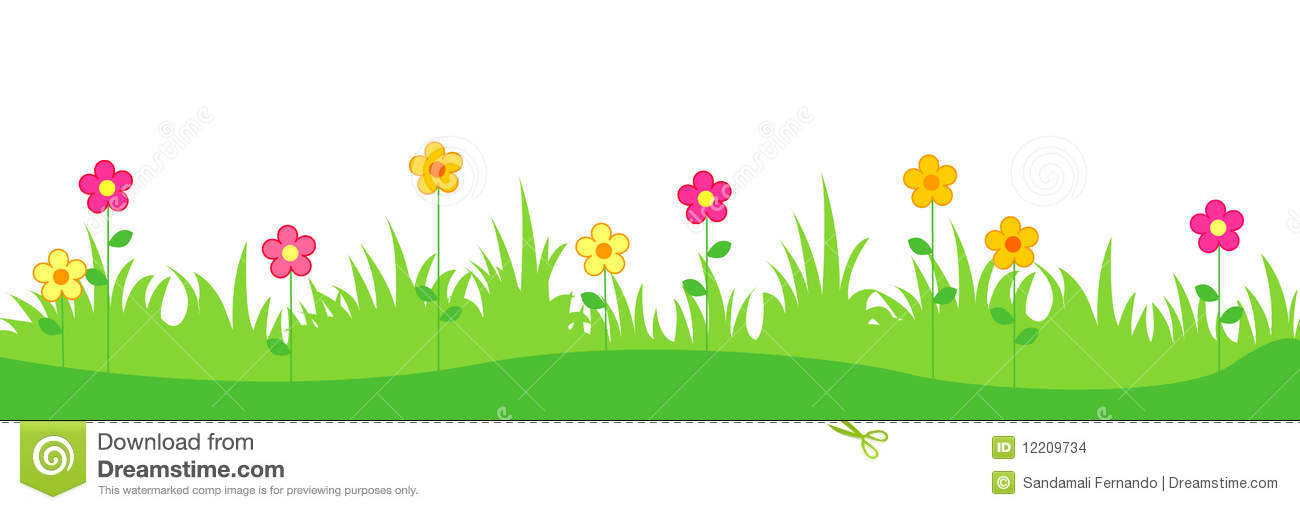 ভাই-বোনদের  সাথে রাসেল
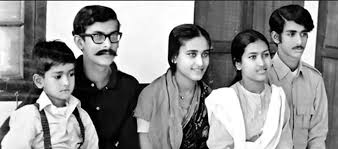 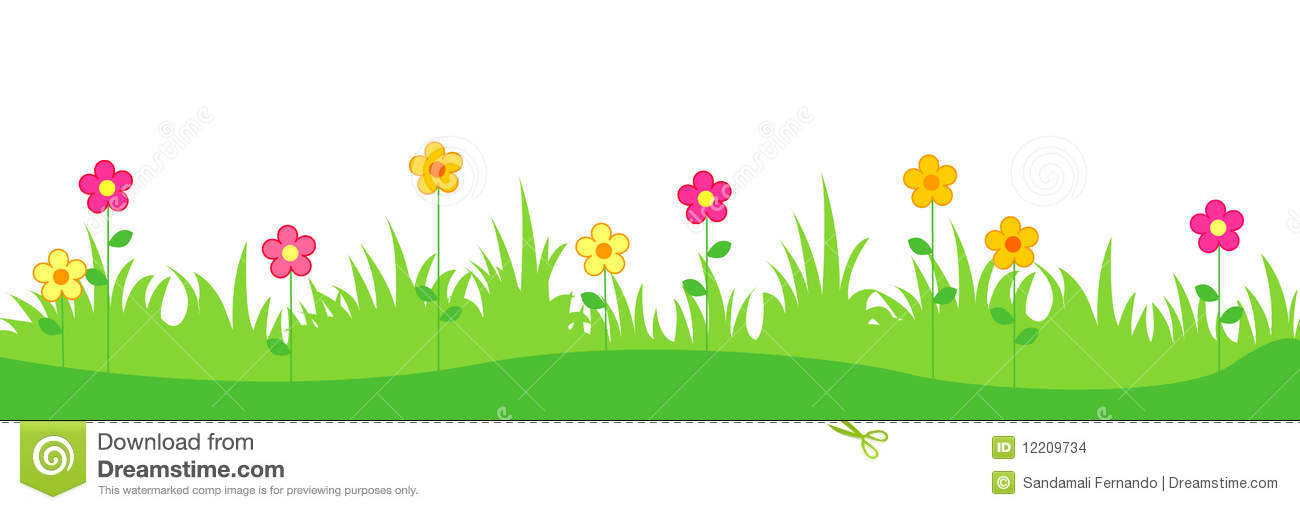 পরিবারের সাথে রাসেল
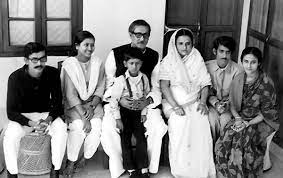 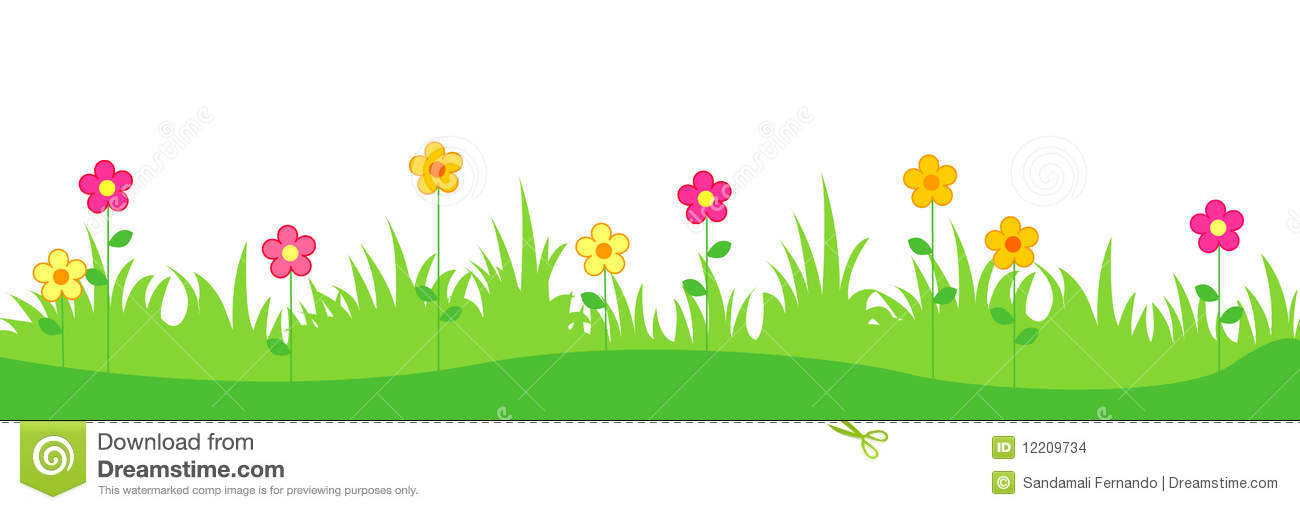 শিক্ষা অর্জনে রাসেল
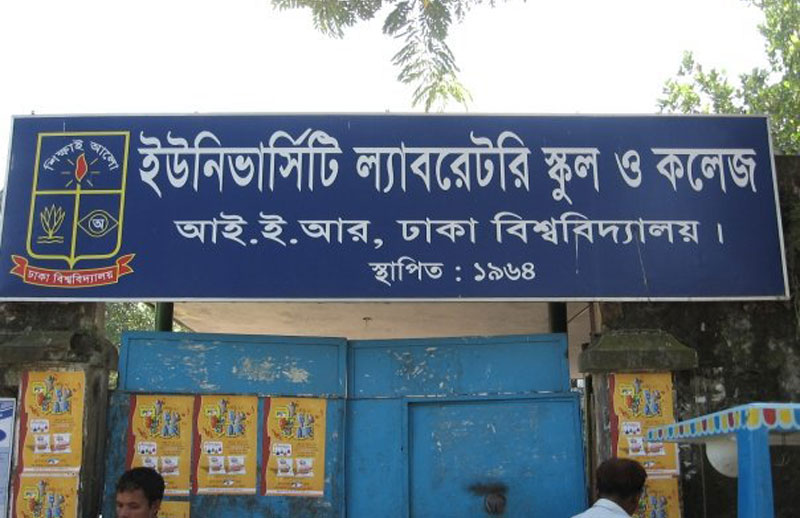 উক্ত স্কুলে চতুর্থ শ্রেণির ছাত্র ছিলেন
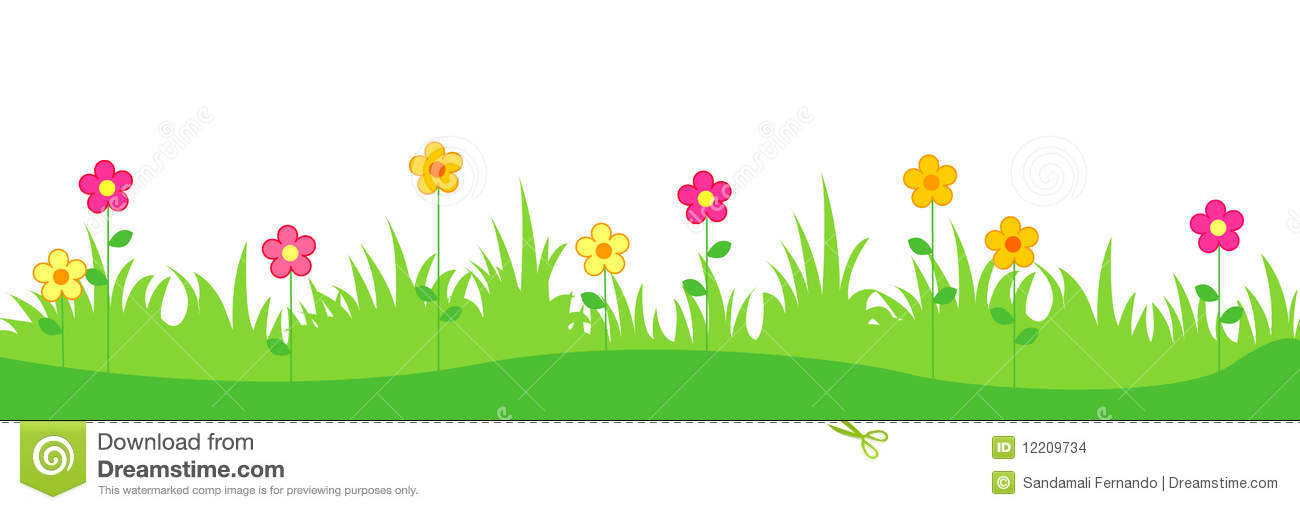 বাল্যকাল হতে শেখ রাসেল -
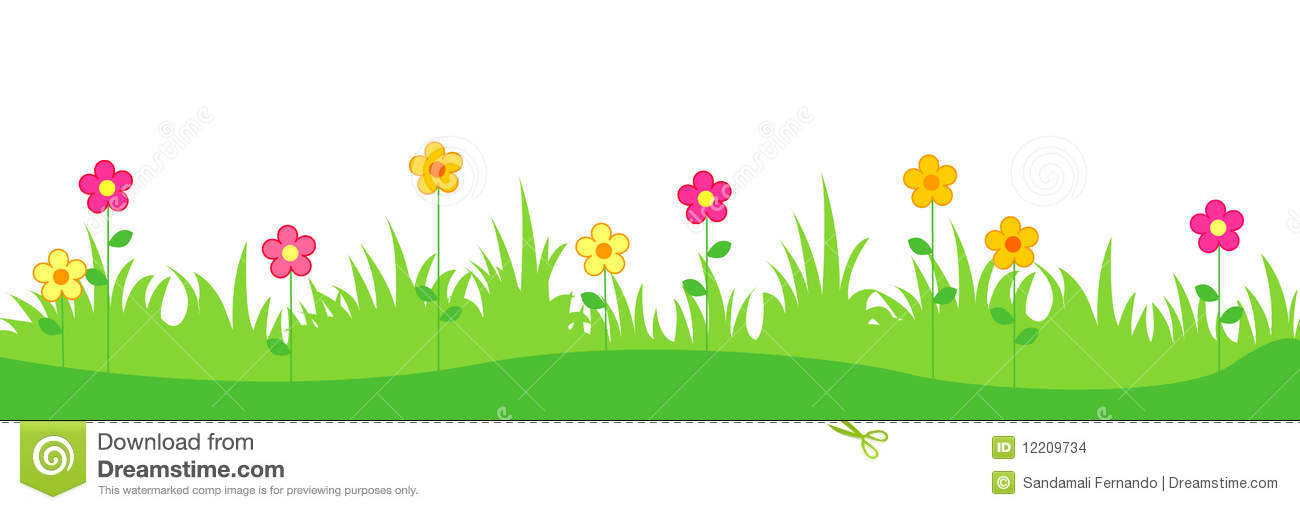 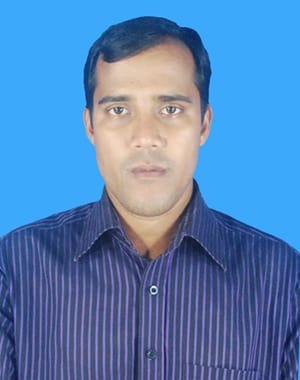 পার্থ সারথী নাথ 
সহকারী শিক্ষক (ICT) 
লতিফপুর আলহাজ্ব আবদুল জলিল উচ্চ বিদ্যালয়,
সীতাকুণ্ড, চট্টগ্রাম,
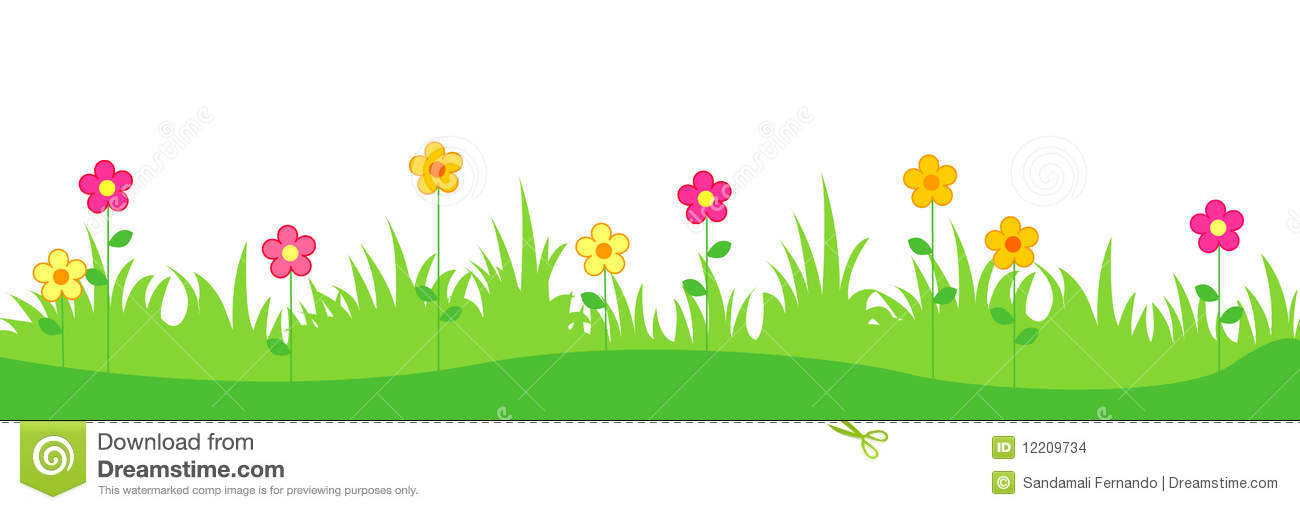